Создание новых мест дополнительного образования детей в Городе Томске
НОВЫЕ МЕСТА ДОПОЛНИТЕЛЬНОГО ОБРАЗОВАНИЯ ДЕТЕЙ В 2021 ГОДУ
ДОРОЖНАЯ КАРТА ПО РЕАЛИЗАЦИИ МЕРОПРИЯТИЯ 
«Создание новых мест дополнительного образования детей»
01.09.2021
Завершен набор детей на новые программы ДОД
20.11.2020
Согласован и утвержден перечень организаций, в которых создаются новые места ДОД в 2021 году
15.01.2021
Утвержден медиаплан информационного сопровождения создания новых мест ДОД
15.08.2021
Помещения ОО приведены в соответствие с требованиями СанПиН 2.4.4.3172-14
20.12.2020
Подготовлены и согласованы проекты дополнительных общеобразовательных программ
Повышение квалификации (профмастерства) пед. работников ОО на создаваемые новые места ДОД (по отд.графику фед.оператора)
ноябрь
декабрь
январь
март
май
июль
сентябрь
февраль
апрель
июнь
август
01.03.2021
Объявлены закупки товаров, работ, услуг
20.08.2021
Закуплено, доставлено и налажено оборудование и средства обучения
30.01.2021
Заключены дополнительные соглашения к соглашениям о предоставлении субсидии
20.01.2021
Согласованы и утверждены перечни средств обучения и воспитания
25.08.2021
Получена лицензия на образовательную деятельность на реализацию образовательных программ на созданных местах (при необходимости)
СРЕДНЯЯ СТОИМОСТЬ ИНФРАСТРУКТУРНОГО МЕСТА В 2020г.
НОРМАТИВНЫЕ ПРАВОВЫЕ АКТЫ
Распоряжение Минпросвещения России от 17.12.2019 № Р-136 «Об утверждении методических рекомендаций по приобретению средств обучения и воспитания в целях создания новых мест в образовательных организациях различных типов для реализации дополнительных общеразвивающих программ  всех направленностей в рамках реализации региональных проектов, обеспечивающих достижение целей, показателей и результатов федерального проекта «Успех каждого ребенка» национального проекта «Образование» …»

Распоряжение Минпросвещения  России от 03.02.2020 № Р-9 «О внесении изменений в методические рекомендации по приобретению средств обучения и воспитания в целях создания новых мест в образовательных организациях различных типов …»

Распоряжение Минпросвещения России от 10.11.2020 № Р-141 «О внесении изменений в методические рекомендации по приобретению средств обучения и воспитания в целях создания новых мест в образовательных организациях различных типов …»
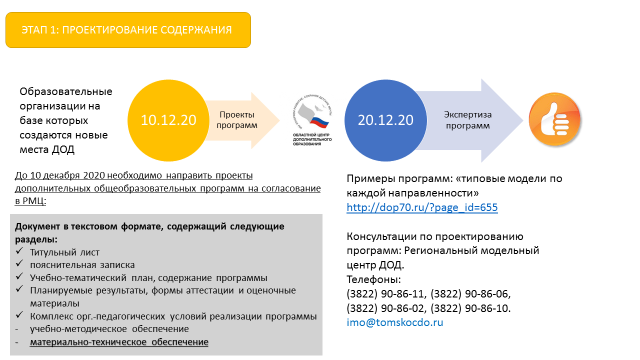 АЛГОРИТМ РАБОТЫ С ПРОГРАММАМИ ДОПОЛНИТЕЛЬНОГО ОБРАЗОВАНИЯ
программы необходимо направлять по адресу: imo@tomskocdo.ru 
контактные телефоны для консультаций по программам: 
   (3822) 90-86-11, (3822) 90-86-06, (3822) 90-86-02, (3822) 90-86-10
мониторинг статуса программы и инфраструктурного листа выполняется ОО самостоятельно по ссылке:  https://cutt.ly/Ehigyzu
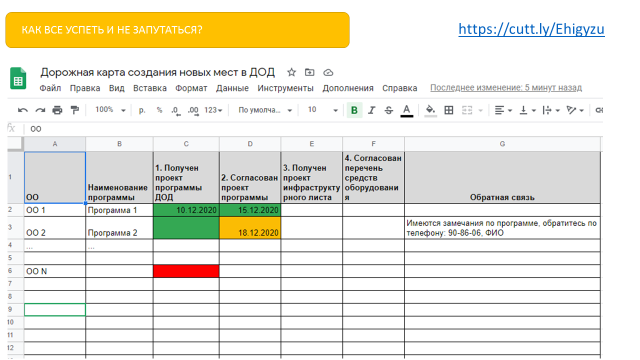 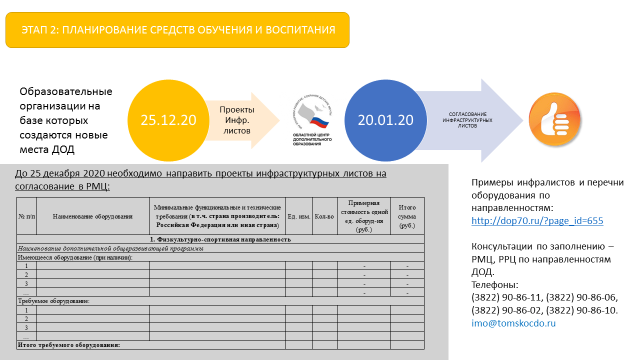